Leveraging Student Services to Provide Wrap Around Support Services for Success!  LaTonya Parker, ASCCC Area D Representative Alketa Wojcik, 5C, MiraCosta College, VP- Student Services CCCCO-   Gina Browne and Mia Keeley,
The student experience at our local colleges starts with access and leverages student centered academic and support services to support students on their academic journey. During a pandemic, natural disasters, fiscal crisis, and beyond, it is critical to dialogue around what thoughtfully designed curriculum and student services opportunities and challenges prepare students for success in their educational endeavors. This session will focus on internal and external spheres of influence to bolster a culture of access and success through academic rigor and wrap around student support.
Breakout Description
2
[Speaker Notes: LaTonya]
Coffee and Live Chat
Beginning With the End in Mind
How do we influence the future headline?
College Going Culture-Preparing Ourselves for Students
Data informed decisions around student populations served
Holistic support for the students
Agenda
3
[Speaker Notes: LaTonya]
Coffee and Live Chat
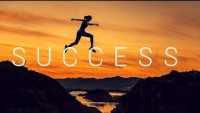 4
[Speaker Notes: LaTonya 
At this time we have the created space to take some time away from our busy lives to pause and self-reflect. 

In the reflection space you now have an opportunity to think about if you could host a one hour live chat with someone deceased or living who would it be?

Place your response in the Pathable chat.

Following the typing of your responses I would like to request three volunteers to share their selection and why?

Thank you for engaging in the Live Chat. Does anyone want to share their person selected and why?


Dr. LaTonya Parker’s Example:
Mordecai Wyatt Johnson
Mordecai Wyatt Johnson (January 4, 1891 – September 10, 1976) was an American educator and pastor. He served as the first African-American president of Howard University, from 1926 until 1960.

Why? To continue the legacy of education and intellect matters in higher education.]
Near Future Headline: Disrupted System Due to COVID-19; Brings About CCC Systemic Changes -95% Completion Rates, Transfer Rates and Career Placements
5
[Speaker Notes: Just like the futuristic live chat image in the previous slide a product or dream manifested does not take place without the mental creation of the product first. The same should apply to the CCC system and our areas of influence. 

Stephen Covey stated “To begin with the end in mind means to start with a clear understanding of your destination. It means to know where you're going so that you better understand where you are now and so that the steps you take are always in the right 
direction.”

With that said our near future headline will state ….

How exciting is that? And just think we are going to be the leaders who not only bring about transitional change, but transformational change through curriculum and student support services.

According to Dr. Linda S. Ackerman Anderson and Dean Anderson whose work around organization transformation I admire.

They define Transitional Change as a change made to replace existing processes with new processes., and Transformational Change as a change made to completely reshape a business strategy and processes, often resulting in a shift in work culture.

As transformational change agents we ourselves must be willing to transform to lead transformation successfully and to lead consciously.  As we seek to revise and develop new policies and procedures it is vital will implement a process of accountability attending to  internal and external dynamics at the individual, Relationship, team and organization levels. This Anderson and Anderson change process will include the four quadrants Mindset, Behavior, Culture and Systems

Next slide…]
How do we influence the future headline?
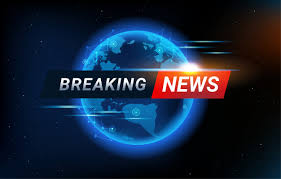 6
[Speaker Notes: Reflecting on the near future headline of positive outcomes for students we must ask ourselves…

How do we increase graduation rates, increase completion, increase transfer rates and provide necessary support services for the onboarding and through process to completion? 

We want to keep in mind ----answering the question How do we influence the future headline will require conscious change leadership with focus on the 4 quadrants


In the Mindset quadrant will want to focus on- What are the current values, beliefs, thoughts, emotions, ways of being and levels of commitments. Individual and Organization

Behavior: Work styles, skills, action and behaviors

Culture: Norms, Collective ways  of being, working and relating.
 
System: Includes structures, systems, business processes and technology/

Next slide…]
Learn from Recent Equitable and Accessible Online Learning Experiences for Students
Plan for Higher Education Disruptions 
Accessible
Flexible
Sustainable
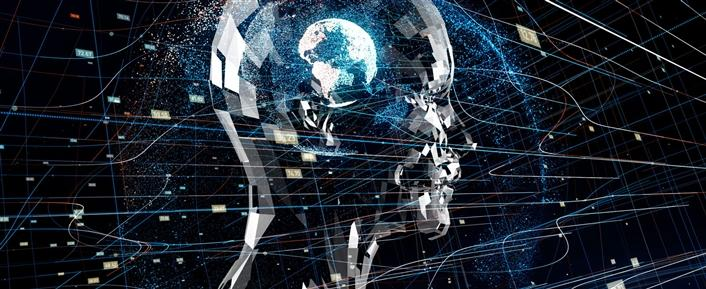 7
[Speaker Notes: With the conscious change leadership approaches not only do we want to look forward to the near future……. we also want to focus on the present and grow from past experiences.

In March 11, 2020, the World Health Organization designated the novel Coronavirus-2019 as a pandemic. In the days following this announcement, private corporations and institutions worked to mitigate the spread of this disease through the implementation of remote work and remote learning. 

Within a week, higher education and K–12 schools across the country announced the cancellation of in-person classes. By March 19, forty-one states decided to close schools, and 43.9 million students across the United States were no longer attending school in-person.1 In-person classes were to be replaced with online learning. 

For colleges, universities, and K–12 schools alike, instructors had a week at best to begin moving student learning online.
Source:  Reimagining Online Education: How Perceived Constraints Became Affordances in an Undergraduate Online STEM Course https://er.educause.edu/articles/2020/9/reimagining-online-education-how-perceived-constraints-became-affordances

What did we learn and how will we grow?  
Accessibility, Flexibility, Quality of Instruction.

Increases in Online Learning- a Paradigm Shift. More institutions have adopted online learning to maintain increase enrollment in higher education (Allen & Seaman, 2013; Chaney et al., 2010; Nwankwo, 2013; Wright, 2014). Allen and Seaman (2013)  reported “there were 572,000 more online students in fall 2011 than in fall 2010 for a new total of 6.7 million students taking one online course” (p.17).  Allen and Seaman (2013) discovered the online learning increased enrollment of student numbers in US postsecondary education in fall 2002 to fall 2011 were been driven by increased high school graduation rates and economic factors (Allen and Seaman, 2013).  According to Jaggars (2013) “while four-year colleges and universities have embraced this trend online learning strongest growth has occurred in public two-year colleges” (p.1).]
Plan for Higher Education Disruptions
The Innovation Decision Based onCOVID-19
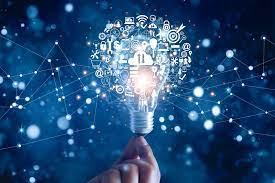 8
[Speaker Notes: https://www.mckinsey.com/~/media/McKinsey/Industries/Public%20and%20Social%20Sector/Our%20Insights/Coronavirus%20How%20should%20US%20higher%20education%20plan%20for%20an%20uncertain%20future/Coronavirus-How-should-US-higher-education-plan-for-an-uncertain-future-final.pdf

Public Sector Practice Coronavirus: How should US higher education plan for an uncertain future?
by Frankki Bevins, Jake Bryant, Charag Krishnan, and Jonathan Law

There were Implications for student enrollment, equity,  and experience In the virus-contained scenario, the main impact has been persistence, as students and faculty struggled to adapt to online coursework. Institutions with limited records of creating a compelling online experience could have been hurt if their students were dissatisfied with their digital offerings and may have decided to go elsewhere

Implications for teaching and learning during the pandemic, we envision that most students will complete the current semester online, and the class of 2021 will graduate virtually—that is, without a formal on-campus ceremony. 

Beginning in the summer, rules on travel and events will loosen to some extent, although study-abroad programs might not resume just yet. Although additional health safeguards will be necessary, students will be able to return to class for the fall semester.

Additionally, there were Implications for faculty and staff during COVID-19, faculty were under intense pressure to develop and deliver online courses. Beyond that, cancellation of kindergarten through 12th grade could have affected faculty members with children and compromise the availability of staff services. Mental-health resources could HAVE EXPERIENCED A greater demand.

Implications for finances For most colleges and universities, COVID-19-related developments MAY HAVE put their budgets under even more pressure. In the virus-contained scenario, current-year tuition revenues MAY HAVE fallen,

Implications for infrastructure. In the few cases in which students remain on campus, they need to be kept healthy and physically distanced. Even when there are few or no students around, universities had to continue to support faculty and staff. In both cases, campus health systems may be feeling the stress.

What should we Do?
Create and or Continue Task Force or Committees devoted to the overall safety and health of our communities.
Intentional Enrollment Management focus groups - Focus on enrollment, persistence, and operations.]
Accessible & Flexible
Traditional, Hybrid, Fully Online (Synchronous and Asynchronous)
Program Completion 2-Years (full-time students) with flexible enrollment management strategies
Online Student Services
9
[Speaker Notes: Impact on Grading Policies and Articulation
‘The Six’ ask colleges for clarity, flexibility on grades, credit transfer  April 16, 2020 American Association of Community Colleges
Encouraging flexibility

higher education organizations may have made changes to grading policies, and may have even provided flexibility to add/drop deadlines and exams. 

 “One size does not fit all and that is not and should not be our aspiration. Similarly, we do not believe that there is one approach or one system that should apply to how institutions evaluate and accept credits when students seek to transfer between institutions, seek approval for non-traditional coursework, or apply to graduate and professional programs.”

*Articulation Support

There a set of common principles that institutions should keep in mind when developing policies regarding credit acceptance. 

“These principles should seek to model the integrity, flexibility, understanding, and compassion that represent the very best of our diverse institutions and our commitment to our students and the communities we serve,” the letter said. “The principles should also reflect an expectation that all institutions see the current situation as a unique one that may not be well served by policies and practices that seemed appropriate even just weeks ago.”

The principles are (as written in the letter):

    Institutional policies and the evaluation of grades and credit should recognize the extraordinary burden placed on students during this time. Even in the best of cases, student dislocation and the need to change the very basic patterns of life impose challenges on our students that may have an impact their performance.
    Institutional policies and practices should recognize that traditional inequities are exacerbated in the current crisis and that “equal” treatment of students’ transcripts is unlikely to result in “equitable” outcomes.
    Institutional policies and practices should, therefore, be as holistic as possible, taking into account the range of situational and behavioral circumstances in which our students find themselves.
    Institutional policies should, wherever practicable, provide flexibility in the timely reporting of grades and other markers of achievement, understanding that the dislocations mentioned above are also present for faculty, staff, and others.
    Institutional policies should aim for complete transparency. The circumstances under which credits and or grades are accepted and not accepted should be clear and publicly stated in accessible, specific, and easy to understand terms. The rationale for these policies should be made equally clear and transparent.
    This transparency should extend inside as well as outside the institution. Institutional policies that respond to this unprecedented and unique situation should be broadly communicated and disseminated within institutions. At a time when telework has become the norm, it is in the collective best interest of higher education that each student-facing employee understands new and existing policies. 
    Institutional decision-making regarding individual students should be swift and definitive. Students and their families need clear, timely information on which to make decisions.
    Institutions should clarify their policies as soon as possible. Students and families are making decisions now about, for example, whether to take courses pass/fail, whether to enroll in non-traditional coursework to fill gaps in their curricula, and whether to accept partial credit for coursework already underway. Uncertainty can only exacerbate the stress students are experiencing and could, in the end, harm students who make decisions today that might not serve them tomorrow.]
Early Majority, Late Majority and Laggards & COVID 19 Shift
10
[Speaker Notes: With a growing understanding of innovation adoption we must consider the faculty and student who fall into the late majority and laggards categories in our response to influencing the near future headline.]
Data informed decisions around student populations served
11
[Speaker Notes: We must continually create platforms, create and implement surveys to understand student needs and make data informed decisions. 

** Understand student needs: Host panels with student organizations, identity-based equity centers, LGBTQ resource centers and multicultural centers, and other student-led groups where student panelists talk about their new reality and what they want faculty to know; administer ongoing surveys to monitor students’ situations; pause and ask students about their needs, their expectations and how things are going with them — because they know best about their own situation.

If we are going to provide flexible traditional and online courses the Enrollment management team becomes vital.  For example Analyzing trends of enrollment could help identify when to schedule courses and equally important when to provide support services and  perhaps what type of services.

The CCCCO provides a nice model of date informed decisions around student populations served.]
KNOW YOUR STUDENTShttps://www.cccco.edu/About-Us/Key-Facts
12
[Speaker Notes: Student Demographics by Ethnicity (2017-18) https://www.cccco.edu/About-Us/Key-Facts Ethnicity Percentage/ Data Mart
African-American 	5.9%
Native American 	0.43%
Asian 	11.56%
Filipino 	2.69%
Hispanic 	44.54%
Pacific Islander 	0.41%
White 	25.88%
Multi-Ethnicity 	3.82%
Unknown 	4.77%

Age 	Percentage
≤20 	26.8%
20-24 	30.9%
25-39 	26.9%
40 and over 	15.4%

Student Demographics by Gender (2016-17)
Gender 	Percentage
Female 	53.6%
Male 	45.2%
Unknown 	1.2%   How would an ongoing culture of reviewing date influence how we hire, market, set targets, select course material, provide trainings, take advantage of faculty development opportunities….]
CCC’s System Derived Guiding Goals
Increase Degree & Certificate Attainment
Increase Transfers to Four-Year Institutions
Secure Gainful Employment
Reduce Excess Unit Accumulation by Students
Close Equity Gaps
Close Regional Achievement Gaps
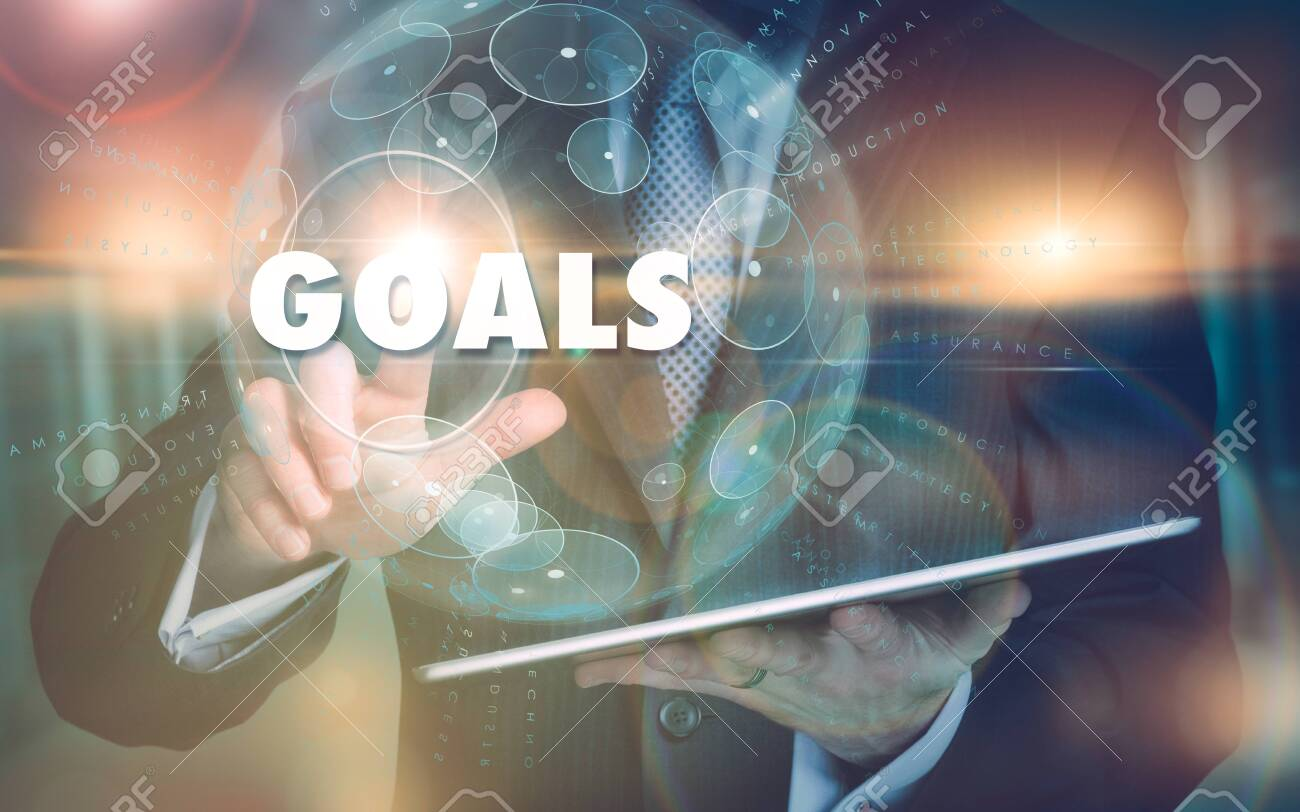 13
[Speaker Notes: INCREASE DEGREE & CERTIFICATE ATTAINMENT Through Guided Pathways, colleges provide students with program maps that help them get and stay on the path that’s as straightforward as possible and furthers their career goals
INCREASE TRANSFERS TO FOUR-YEAR INSTITUTIONS Our student transfer rate continues to increase year over year. We’ve nearly doubled the number of students receiving associate degrees for transfer since 2015. Every year, our colleges introduce new degrees with a guarantee for transfer to the California State University system.
 SECURE GAINFUL EMPLOYMENT We’re stepping up and playing a key role in connecting displaced workers who will be on the front lines of economic recovery efforts to career-training opportunities. This means improving on-ramps to learning and off-ramps to work for learners of all ages.
REDUCE EXCESS UNIT ACCUMULATION BY STUDENTS
By abandoning a placement system that failed to accurately measure students’ potential, particularly students of color, colleges more than doubled the number of transfer-level courses and significantly reduced or eliminated remedial courses that don’t count toward graduation.
CLOSE EQUITY GAPS We’re asking colleges to identify students most in need so that they can tailor their support. We provided more flexibility with funding for programs and services that advance equity.
CLOSE REGIONAL ACHIEVEMENT GAPS Nearly half of our students have tuition covered by the California College Promise grant. We’re working with the legislature to increase financial aid and its flexibility so that students can cover other important college expenses like rent, food, and books
https://www.cccco.edu/-/media/CCCCO-Website/Files/Communications/101920-ccc-vision-onepager-accessible-final.pdf]
Holistic Student Support
With a profound commitment to closing the equity gap, holistic student support is the personalized student experience that holistically connects students to the support they need to reach their goals

It requires:
Structural Change
Process Change
Attitudinal Change

Adapted from Achieving the Dream, 
Holistic Student Supports Redesign
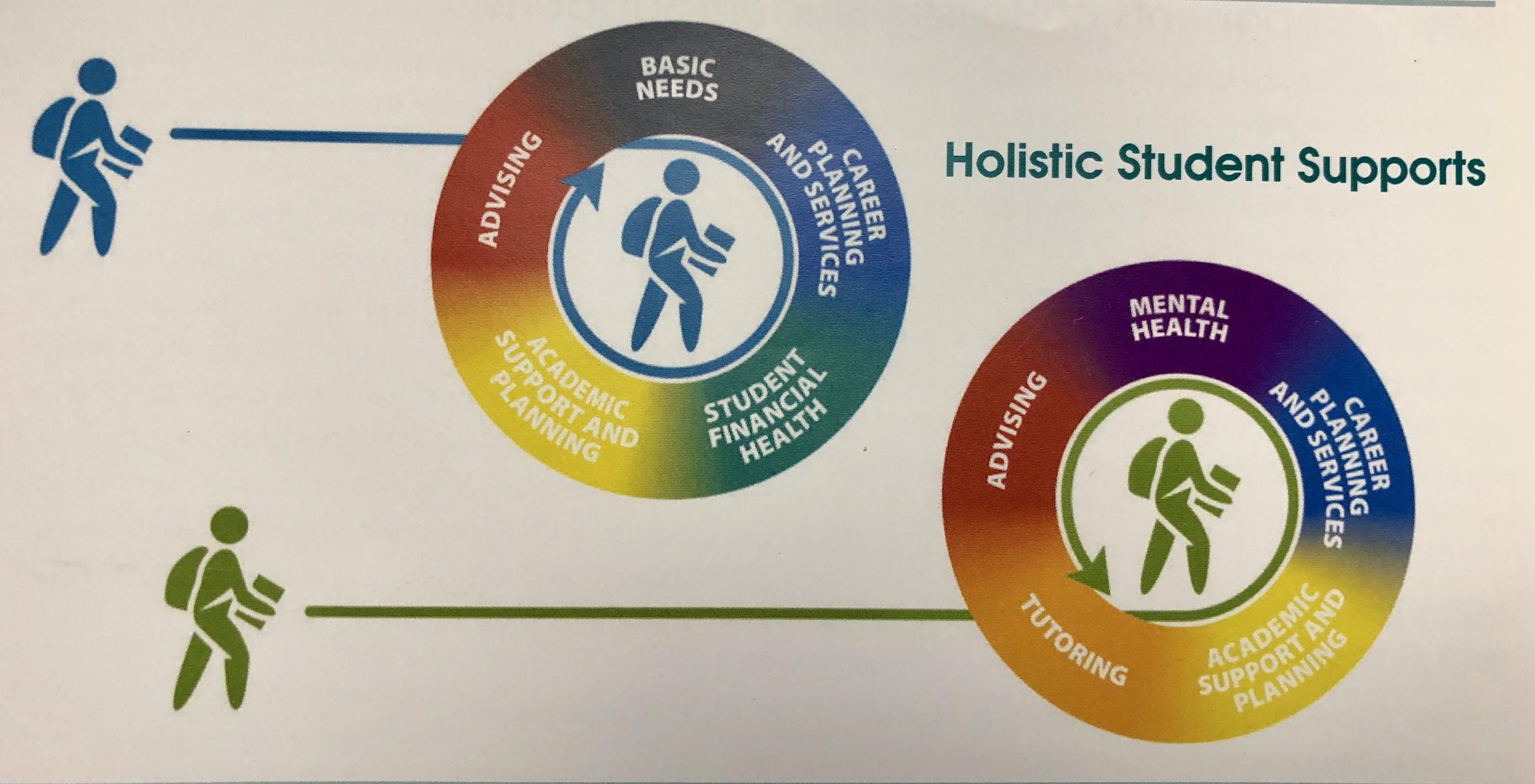 14
Creating a Culture of Care
Establish a shared responsibility
Be equity-minded in assessing and changing systems and processes that will benefit the students
Professional development (i.e. Co-curricular experiences for students, trauma-informed practices)
Disrupt systems
Provide space for students at the table
15
Teaching and Learning
16
[Speaker Notes: Creating an Equitable Future

Create accessible materials: Ensure that documents can be easily shared and printed; share documents and materials that are compatible with assistive technologies; adopt inclusive writing, respectful and sensitive to students from different backgrounds; provide descriptions in hyperlinks and images for students with visual impairments and using screen readers; format text in easily readable colors and fonts; provide course content materials in multiple formats.

Choose adequate digital technologies: Use university and institutional IT department-supported digital technologies; use digital technologies available for students in different time zones and international contexts; choose tools that include accessibility features, such as text-to-speech, high-contrast themes, enlarged cursors, closed-captioning, keyboard shortcuts and alternative text.

Record lectures, and caption videos and audio content: Ensure the asynchronous availability of lectures; facilitate the accessibility of these lectures or any other video or audio content through captioning.

4. Adopt inclusive culturally responsive teaching: Instill equity as a value in designing learning experiences; avoid one-size-fits-all instructional designs; be aware of the risks of a “color blind” approach as claiming not to see race may mean ignoring racism or discrimination; explicitly value all students’ experiences; design courses to activate students’ cultural capital; make sure that all students are seen, heard, respected and valued for who they are.

*Learning about other cultures helps us understand different perspectives within the world in which we live. It helps dispel negative stereotypes and personal biases about different groups. In addition, cultural diversity helps us recognize and respect “ways of being” that are not necessarily our own

5. Adopt a flexible approach to student participation: Prepare for flexible timing for student assessment; discontinue traditional three-hour lectures; opt for asynchronous activities; give priority to project-based assignments in order to promote asynchronous participation; provide additional time for completing exams and other evaluations when necessary.]
The Learning Environment
:
17
[Speaker Notes: Brave spaces are not just for crucial conversations, but they are intentional innovative areas which cater to student learning styles and needs.]
Choose Adequate Digital Technologies
18
Adopt Flexible Approaches
19
Ensure Students’ Future - Provide Financial Support and Equipment
20
[Speaker Notes: Ensure financial support and equipment: Facilitate students’ access to financial aid and technological equipment, or provide this when possible during and after the pandemic to students facing financial constraints, no questions asked.]
Mental Health and Wellness
21
Continue the great work!
22
Q & A
23